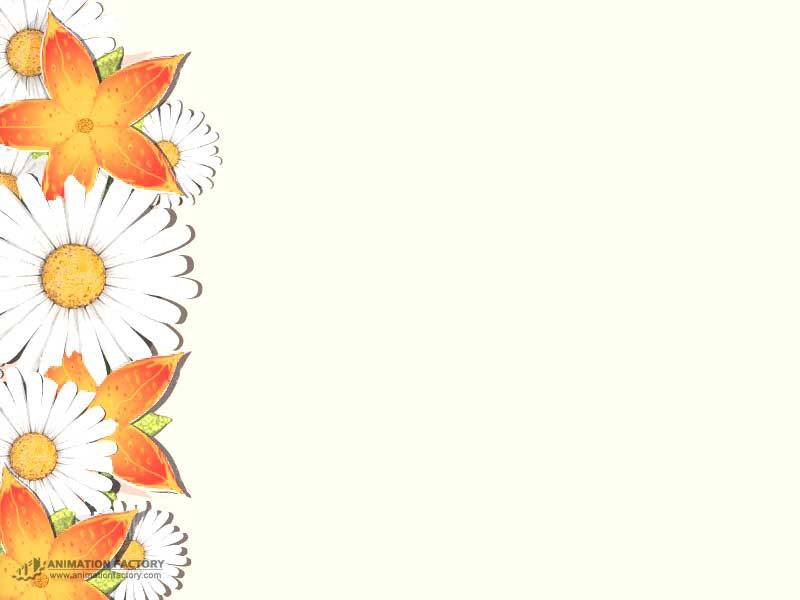 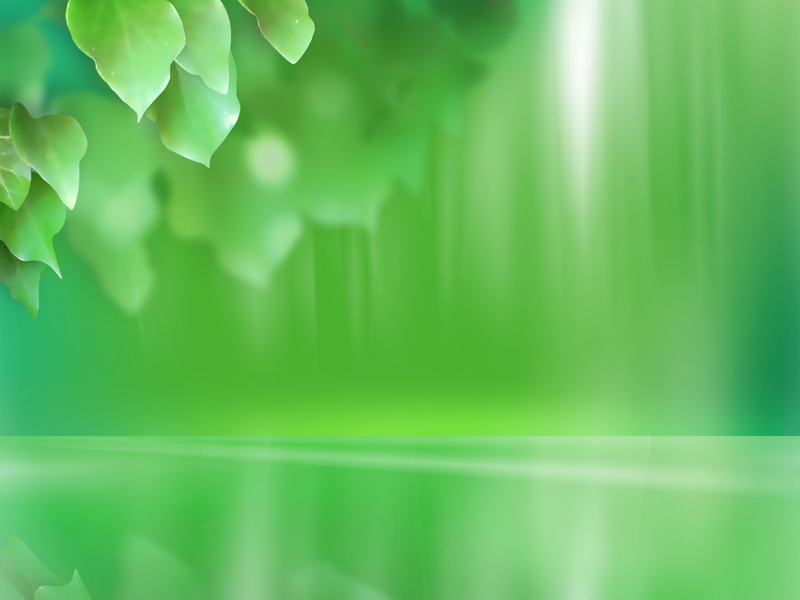 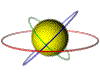 Bài 5:
LUYỆN TẬPTÍNH CHẤT HÓA HỌC CỦA OXIT VÀ AXIT
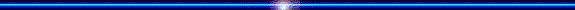 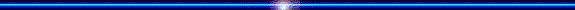 + axit (dd)
Muối+ Nước
+ (2)
Oxit  axit
Muối
(1)
+ (5)
(4)
+ Nước
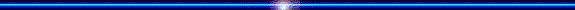 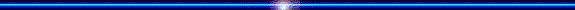 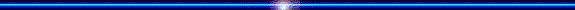 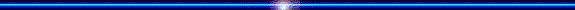 Axit (dd)
(3)
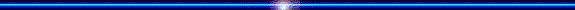 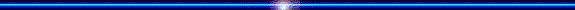 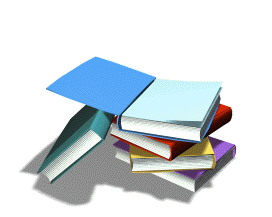 PHIẾU HỌC TẬP 1
Em hãy điền cụm từ thích hợp vào ô số tương ứng:
 (oxit axit, bazo(dd), nước, oxit bazo) và cho ví dụ minh họa.
+ (6)
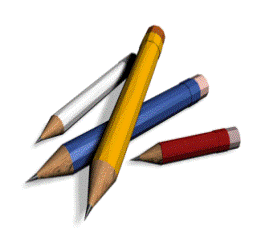 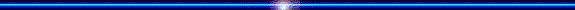 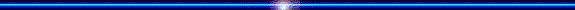 + axit(dd)
+ bazo (dd)
Muối+ Nước
+ Oxit bazo
Oxit axit
+ Oxit axit
Muối
Oxit bazo
+ Nước
+ Nước
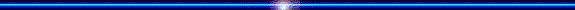 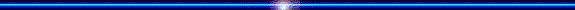 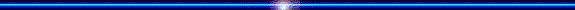 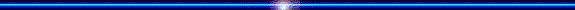 axit (dd)
Bazo  (dd)
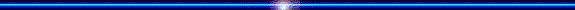 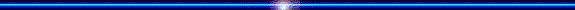 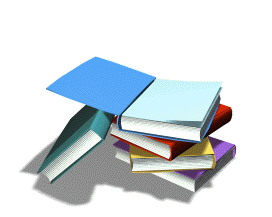 Bài 5:
 LUYỆN TẬP
TÍNH CHẤT HÓA HỌC CỦA OXIT VÀ AXIT
I. KIẾN THỨC CẦN NHỚ:
1/ TÍNH CHẤT HÓA HỌC CỦA OXIT:
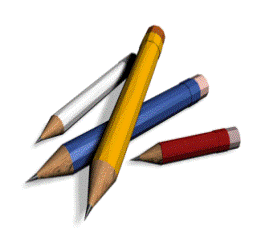 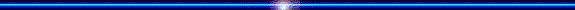 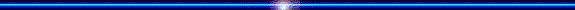 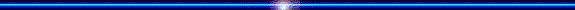 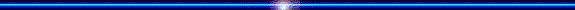 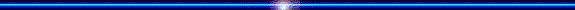 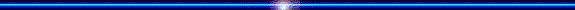 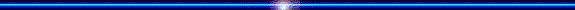 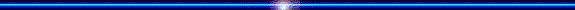 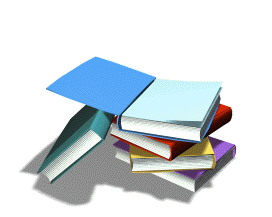 Phương trình phản ứng minh họa:
CaO(r) + 2HCl(dd) → CaCl2(dd) + H2O(l).
CO2(k) + Ca(OH)2(dd) → CaCO3(r) + H2O(l).
CaO(r) + CO2(k) → CaCO3(r).
CaO(r) + H2O(l) → Ca(OH)2(dd).
SO3(k) + H2O(l) → H2SO4(dd)
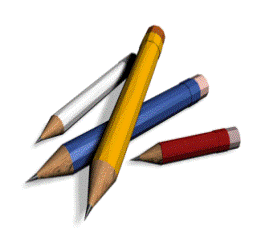 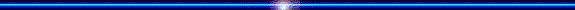 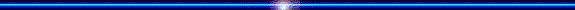 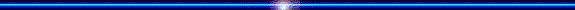 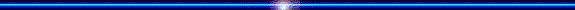 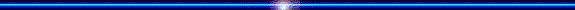 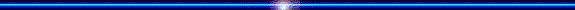 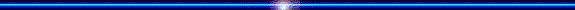 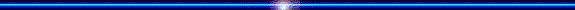 2. TÍNH CHẤT HÓA HỌC CỦA AXIT
Điền những hợp chất thích hợp vào ô số tương ứng(kim loại, quì tím, muối, oxit bazo, bazo)
Viết  phương trình minh họa?
+ Qùi tím
+K.loại
Màu đỏ
Muối + H2
+(2)
+(3)
+ Muối
AXIT
Muối mới + axit mới
+(5)
+ Bazo
+ Oxit bazo
Muối + H2O
Muối + H2O
+(1)
+(4)
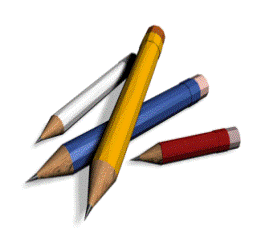 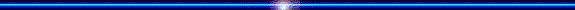 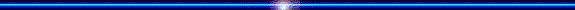 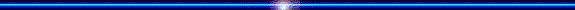 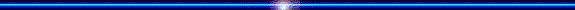 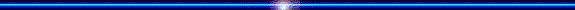 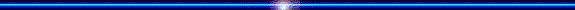 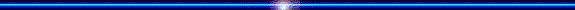 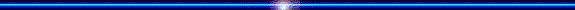 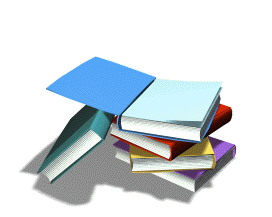 Phương trình phản ứng minh họa
2HCl(dd) + Zn(r) → ZnCl2(dd) + H2(k).

H2SO4(dd) + CuO(r) → CuSO4(dd) + H2O(l).

HCl(dd) + NaOH(dd) → NaCl(dd) + H2O(l).
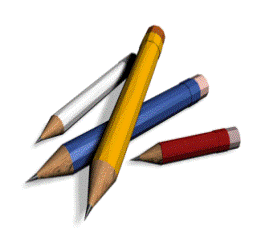 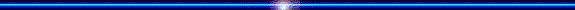 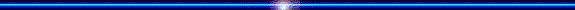 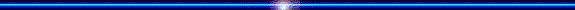 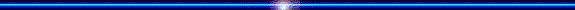 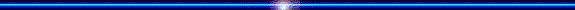 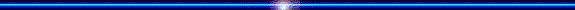 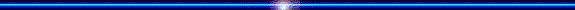 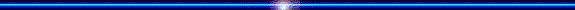 Ngoài ra H2SO4 đặc còn có những tính chất sau:
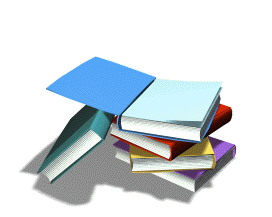 - H2SO4 đặc  tác dụng với nhiều kim loại 
      ……………………………………
Ví dụ: 2H2SO4(đ/nóng)+ Cu         CuSO4 +SO2 +2H2O 

- H2SO4 đặc  có tính ……………………. 
Ví dụ:   C12H22O11                          12C +11H2O
không giải phóng khí hidro
to
háo nước
H2SOđặc
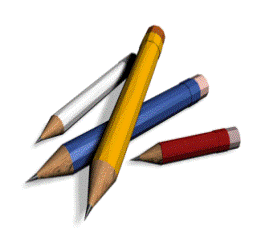 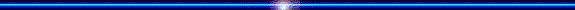 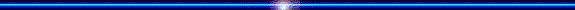 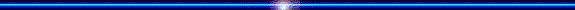 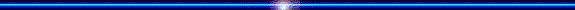 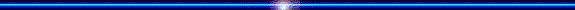 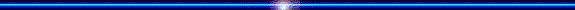 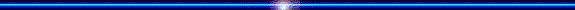 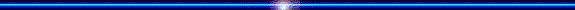 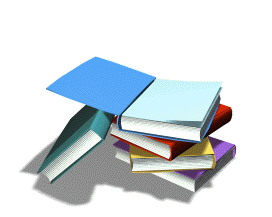 II. BÀI TẬP:
Bài 1/21. Cho những oxit sau: SO2, CuO, Na2O, CaO, CO2. Hãy cho biết, những oxit nào tác dụng với nước?
a. Nước
b. Axit clohidric
c. Natri hidroxit
Viết các phương trình hóa học.
-> SO2 , Na2O, CaO, CO2.
-> CuO, Na2O, CaO.
-> SO2 , CO2.
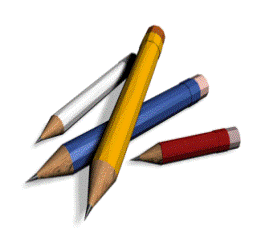 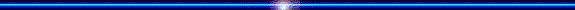 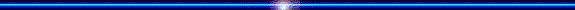 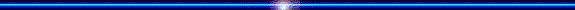 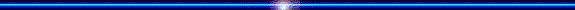 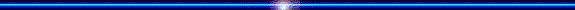 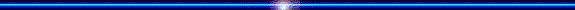 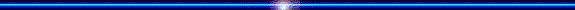 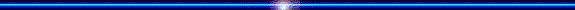 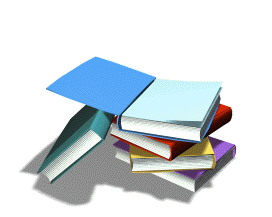 Bài 3/ 21 SGK:             Khí CO được dùng làm chất đốt trong công nghiệp, có lẫn tạp chất là các khí SO2, CO2.Làm thế nào để lọa bỏ được những tạp chất ra khỏi CO bằng hóa chất rẻ tiền nhất? Viết các PTHH.
Trả lời: 
Dẫn hỗn hợp khí lần lượt qua dd nước vôi trong dư Ca(OH)2 . Khí CO2, SO2 có phản ứng với dd Ca(OH)2 nên được giữ lại. Còn CO không phản ứng nên thoát ra ngoài, ta thu được khí CO tinh khiết.
PTHH:
CO2 + Ca(OH)2  CaCO3 + H2O
SO2 + Ca(OH)2  CaSO3 + H2O
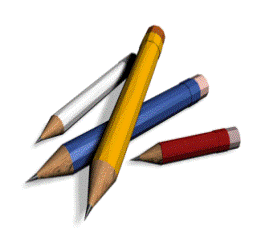 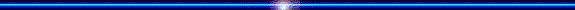 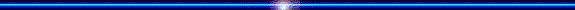 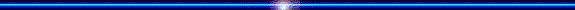 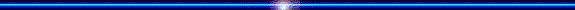 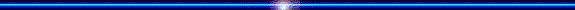 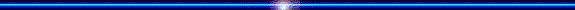 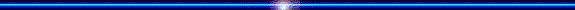 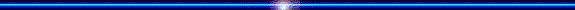 BÀI TẬP NHANH:
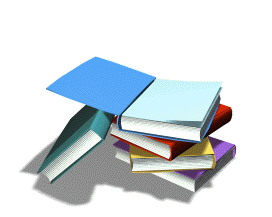 Cho 22,4 lít khí CO2 (đktc) tác dụng vừa hết với 100ml dd KOH , sản phẩm có K2CO3a/ Viết PTHHb/ Tính nồng độ mol của dd KOH đã dùng.c/Tính nồng độ mol/l của K2CO3 sau phản ứng(coi tích không thay đổi đáng kể)
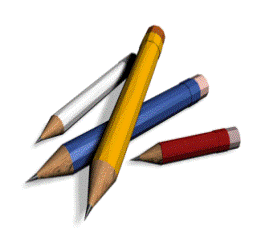 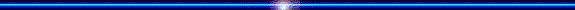 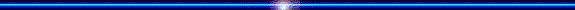 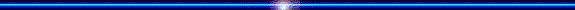 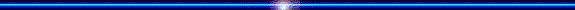 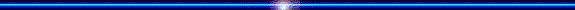 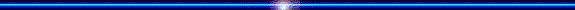 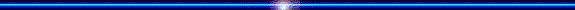 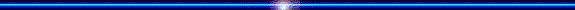 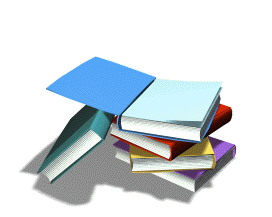 BÀI GiẢI:
2,24
Ta có:  n CO2     =
22,4
PTHH
                    KOH	+      CO2    →     K2CO3   +   H2O
2
2 mol
1 mol
O,1mol
O,2 mol    ←
b.  Nồng độ mol của dung dịch KOH đã dùng là:
n KOH
0,2 .  1000
CMKOH =
=
= 2M
V
100
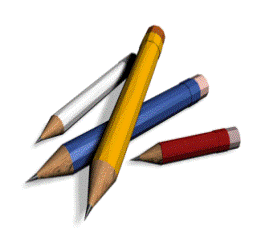 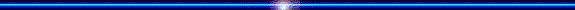 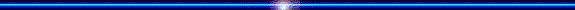 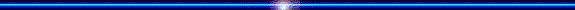 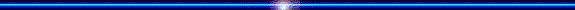 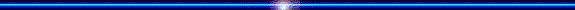 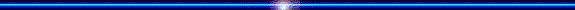 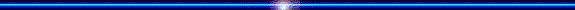 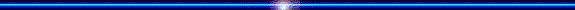 Sau phản ứng.
c.  Nồng độ mol/l của
K2CO3
n
0,1 .  1000
K2CO3
CM
=
=
= 1M
K2CO3
V
100
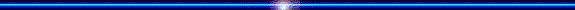 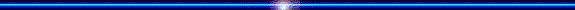 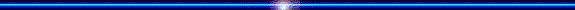 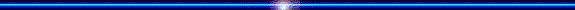 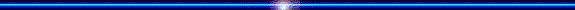 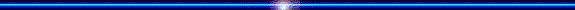 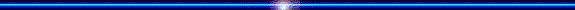 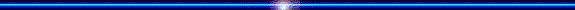 BÀI TẬP VỀ NHÀ:
 Làm  bài tập sách bài tập 5.2, 5.3, 5.4 
Học lại kỹ tính chất hóa học của oxit và axit  để chuẩn bị cho hôm sau kiểm tra 1 tiết